Double-g decay process and its links with 2b0n
0νββ decay - role of Nuclear Physics
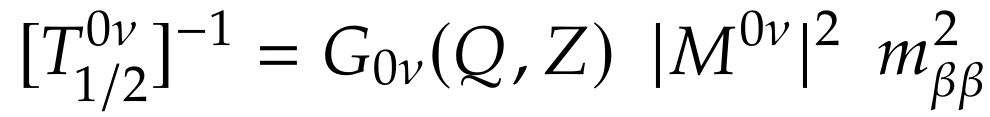 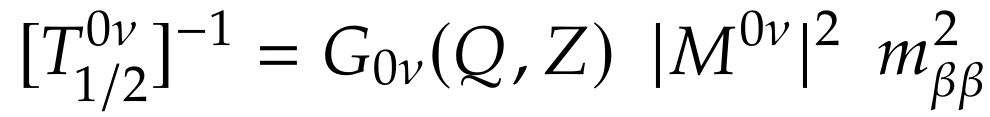 New Physics parameter

     
Phase space Factor
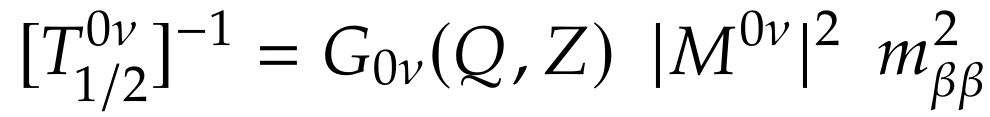 Nuclear Matrix Element (NME) brings the large uncertainties in DBD half-lifes
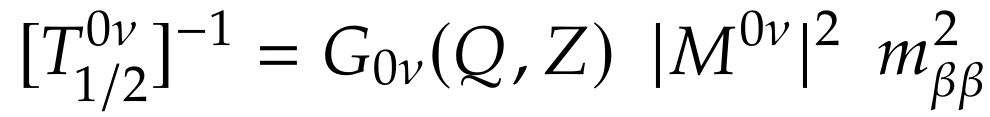 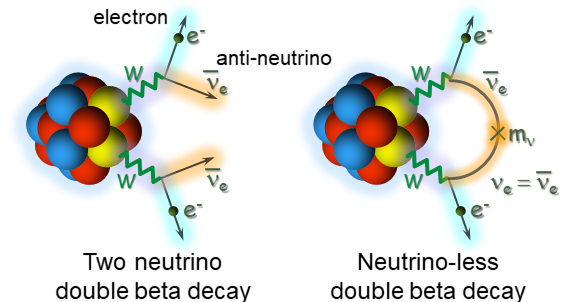 Theoretical NME
Theoretical Nuclear Matrix Elements (NME) disagree by more than a factor of 2. Maybe also quenching is needed.
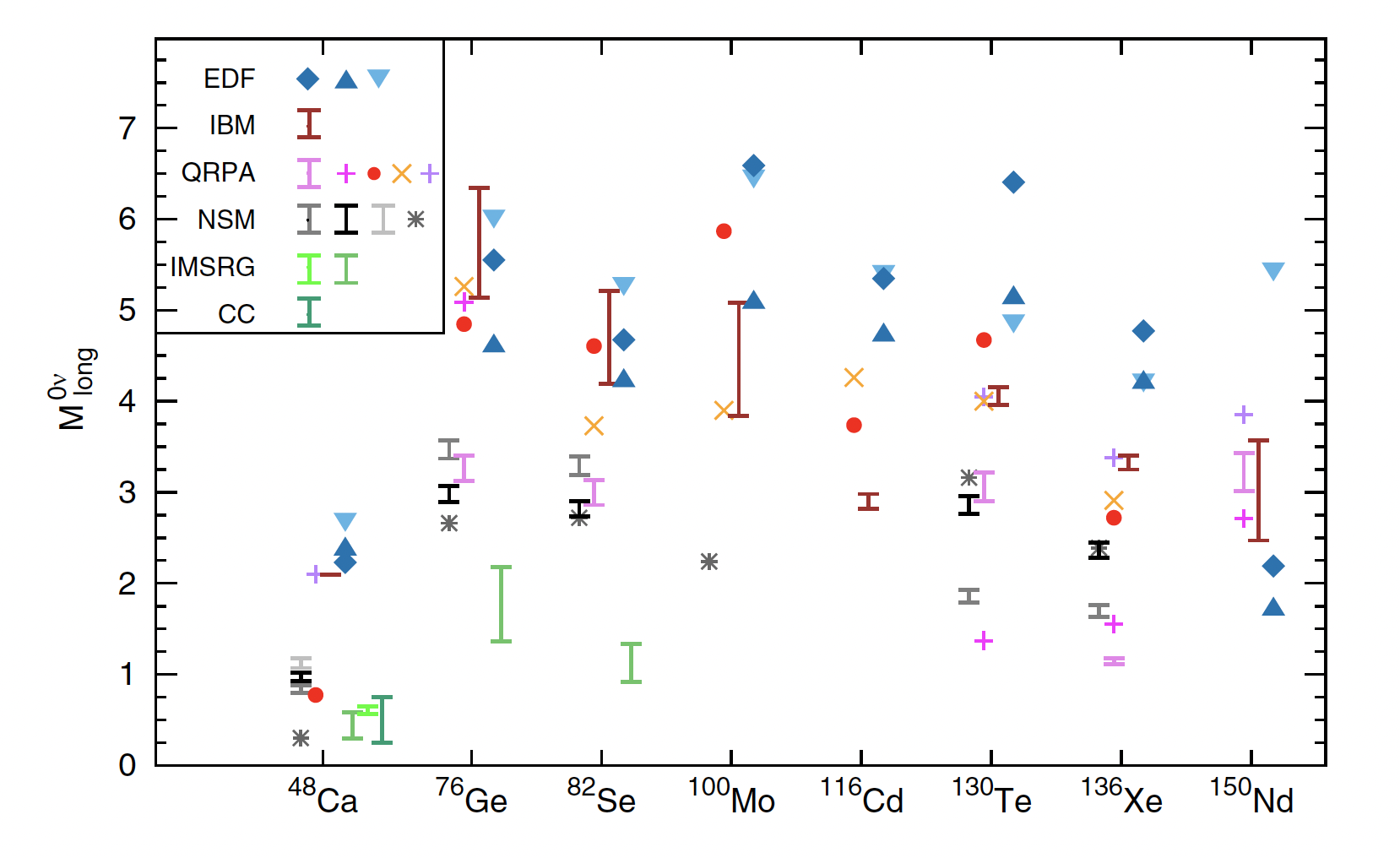 In the case of 48Ca the uncertainty in the M0v  more than an order of magnitude in the T1/2
Agostini, Benato, Detwiler, Menéndez and Vissani Rev. Mod. Phys 95 (2023).
Correlation 2g with 0νββ
Strong correlation between NMEs of 2ɣ-decays from DIAS to g.s. and 0νββ decays found. 

The correlation holds if we consider M1M1 decays with equal-energy gammas.
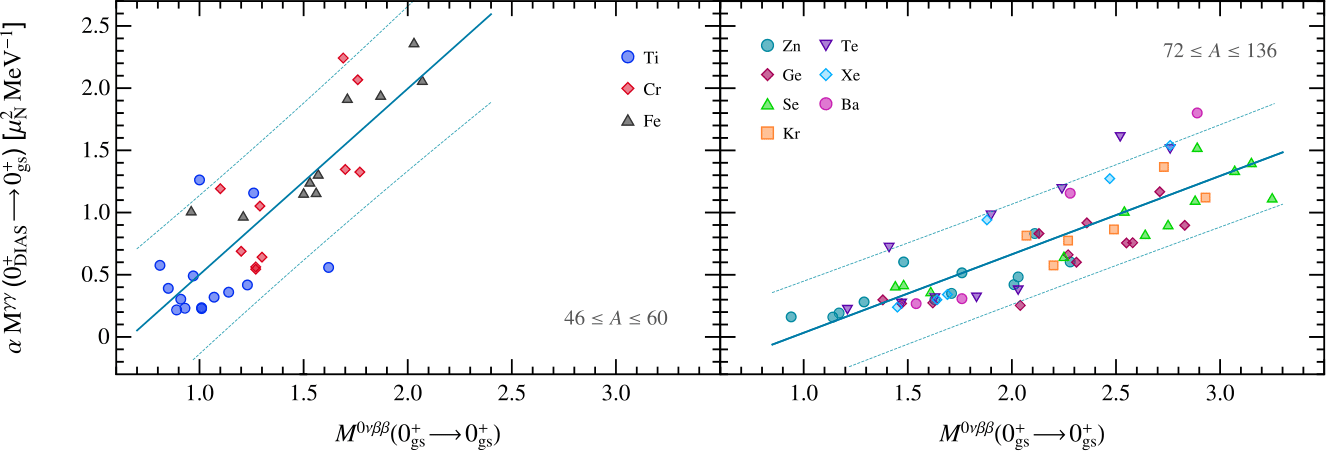 [B. Romeo et al., Phys. Lett. B 827 (2022)]
Strong constraints on M0ν
The double g process
Second order EM
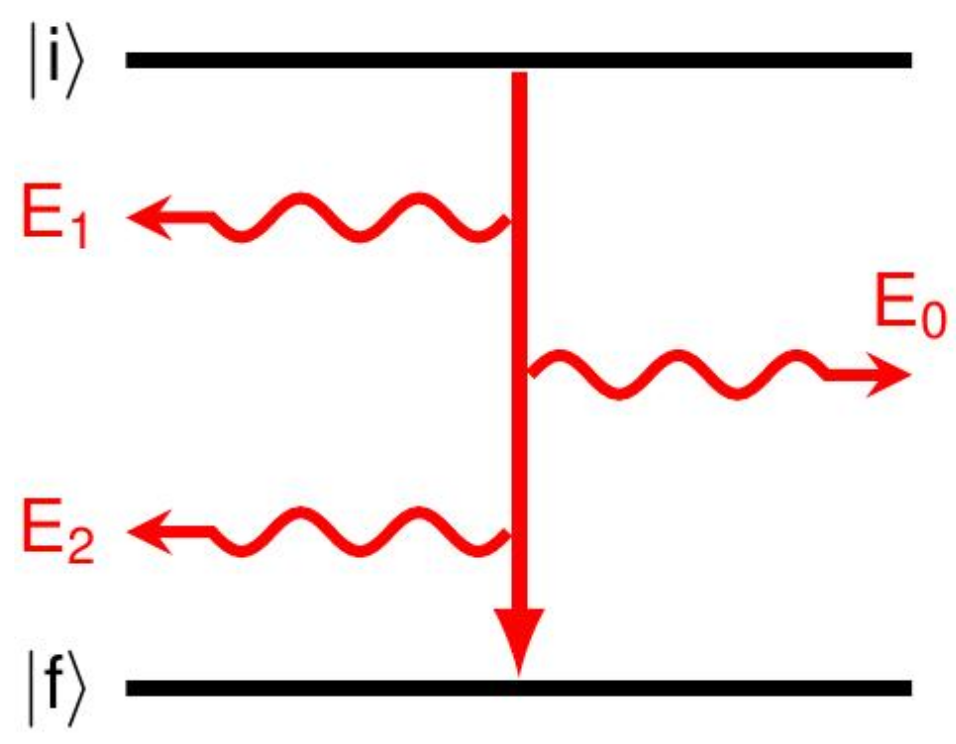 E0 = E1 + E2
E1, E2 are continuous
In 2015, a Nature paper reported its observation in competition with single-gamma decay in 137Ba:  Γɣɣ/Γɣ ≈ 10-6 
     
Using good time properties of scintillators
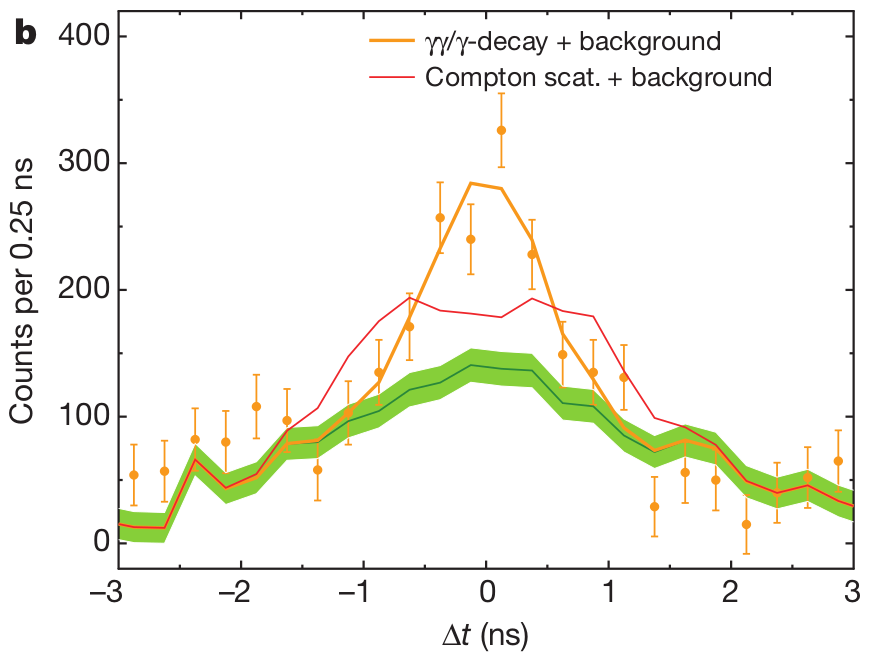 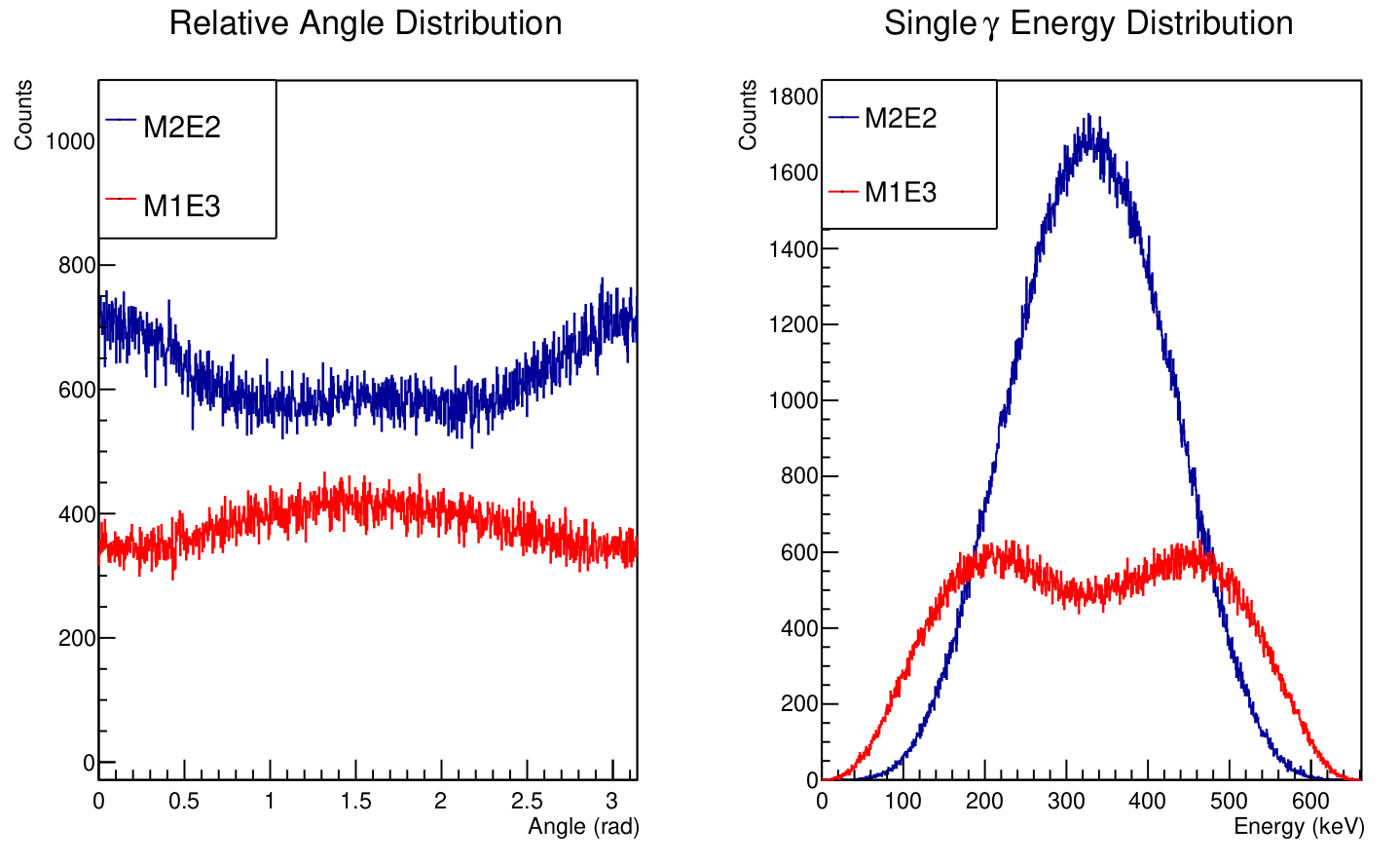 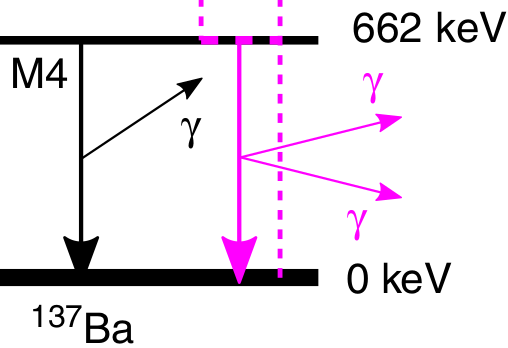 The two-photon decay process is a second order process in quantum electrodynamics (QED)  excited nuclear state emits two gamma-ray energy-quanta of continuous energy 
Theoretically the γγ-decay process is treated as a second-order perturbation
DIAS candidates: 48Ti
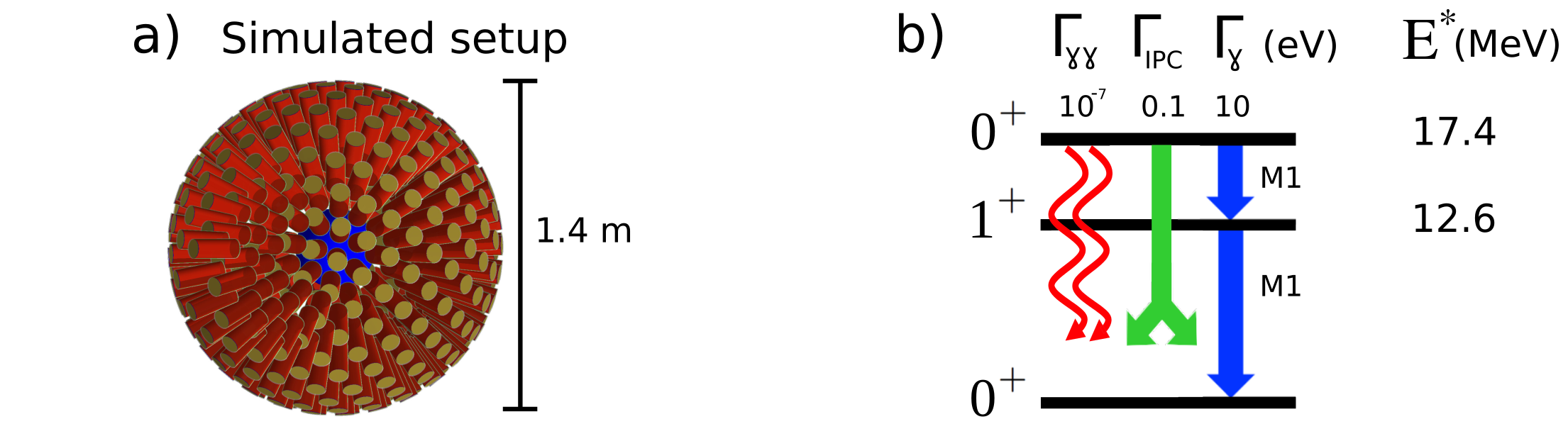 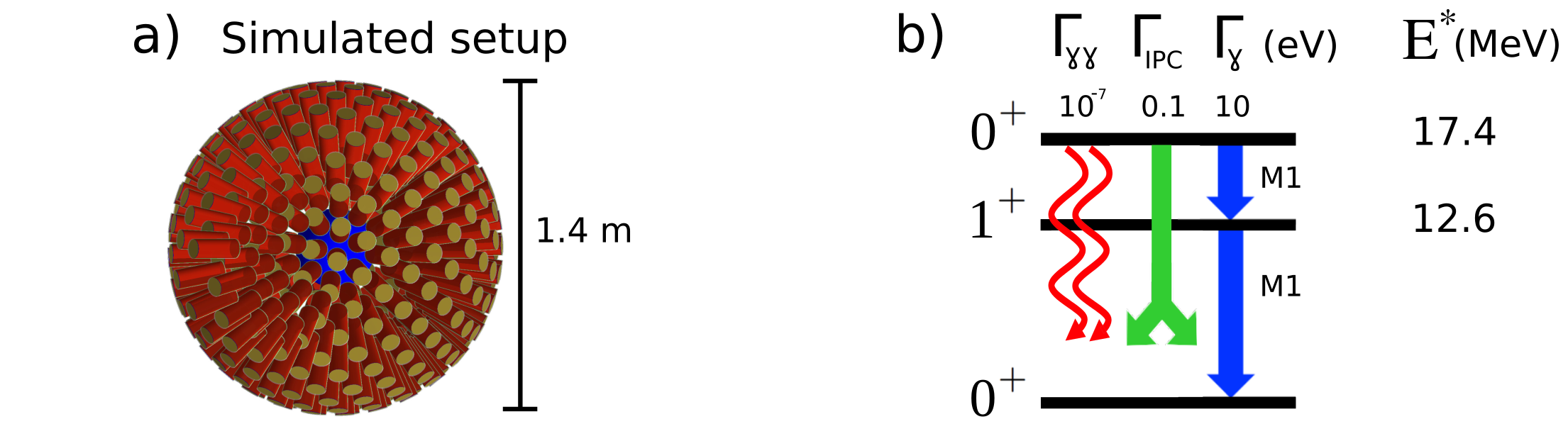 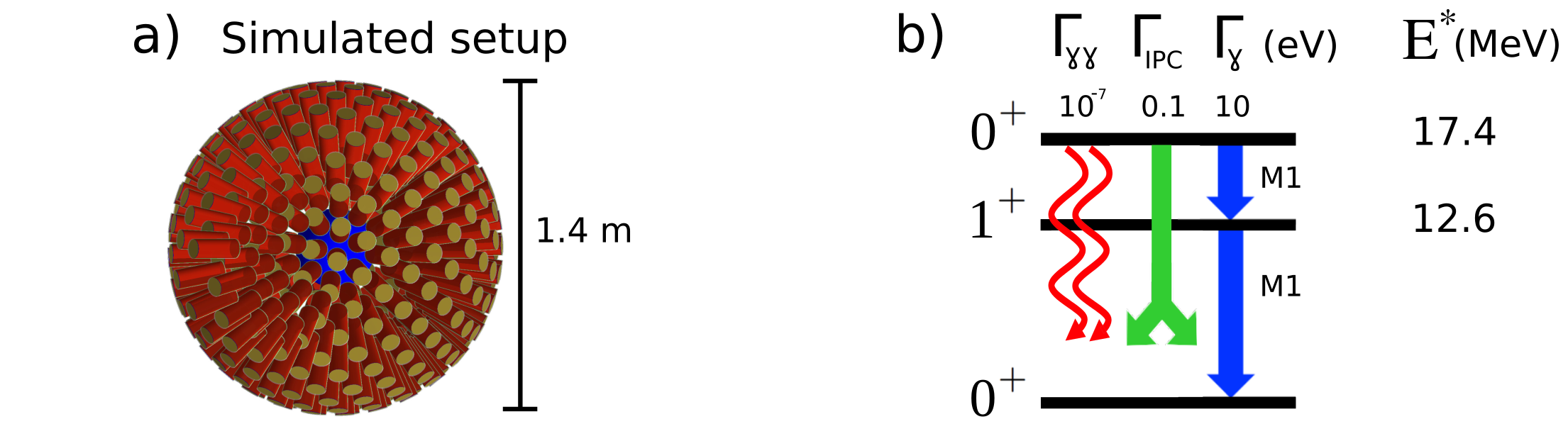 Best candidate: 48Ti → mimic 0νββ 48Ca decay
2g has the same initial and final states as in 2b0n 
The 17 MeV 0+ DIAS is known
 Particle unbound, but particle decay is highly suppressed (isospin forbidden).
PROS
Difficult to populate (high energy 0+)
 Extremely small double-gamma decay width:
Γɣɣ / Γtot ≈ 10-8
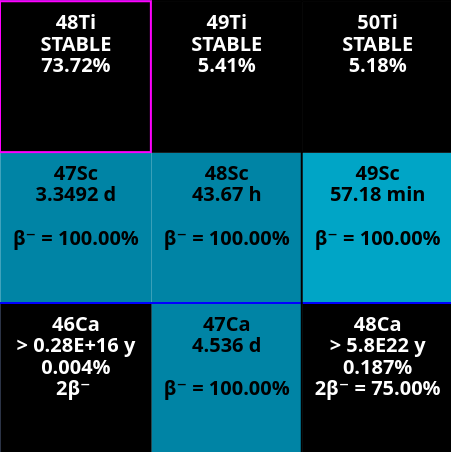 CONS
Need to know the width of the T=4 state in 48Ti 
How to populate efficiently the 0+ (T=4)?
How to be sensitive to the 2g?
??
How to populate the DIAS - 2g
50Ti(p,t)48Ti Q = -10.6 MeV46Ca(4He,2n)48Ti Q = -8.36 MeV48Ca(3He,3n)48Ti Q = -5.01 MeV
48Ca(20Ne,20O)48Ti Q = -6.50 MeV
…..
DCX 48Ca(p+,p-)48Ti
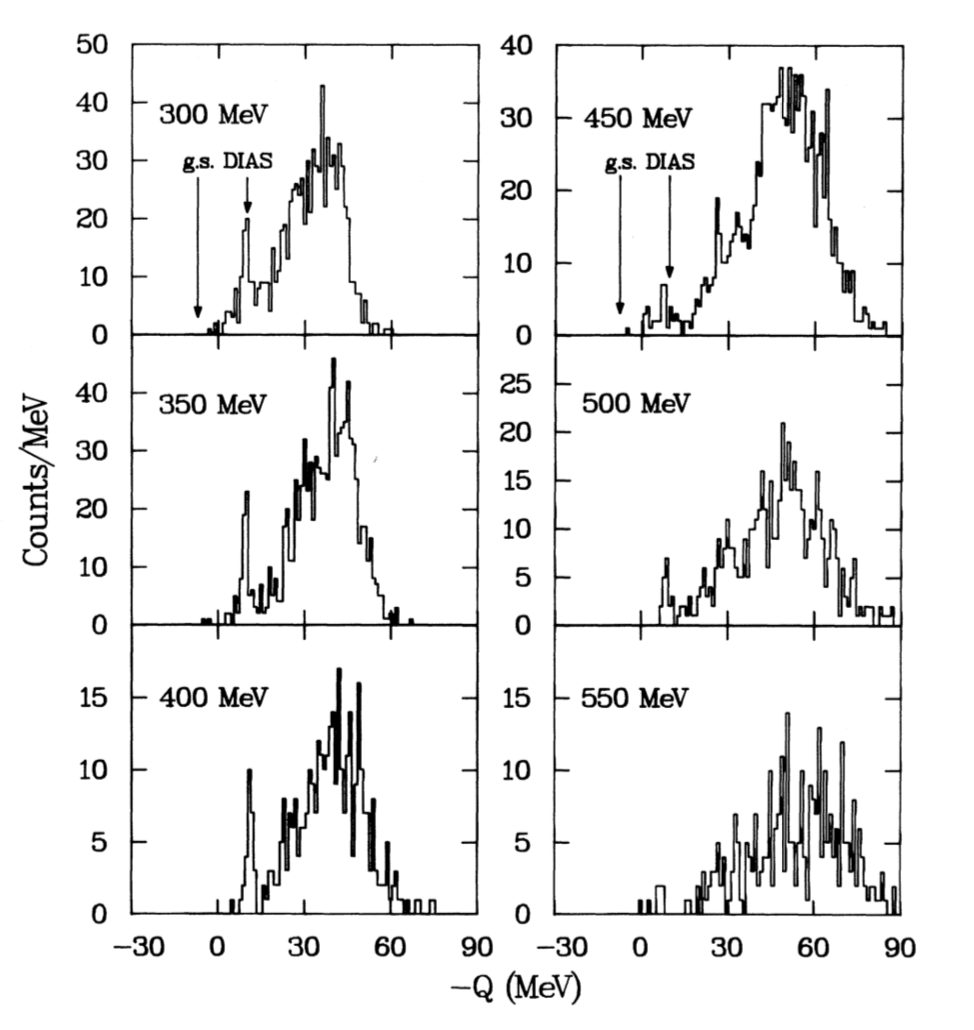 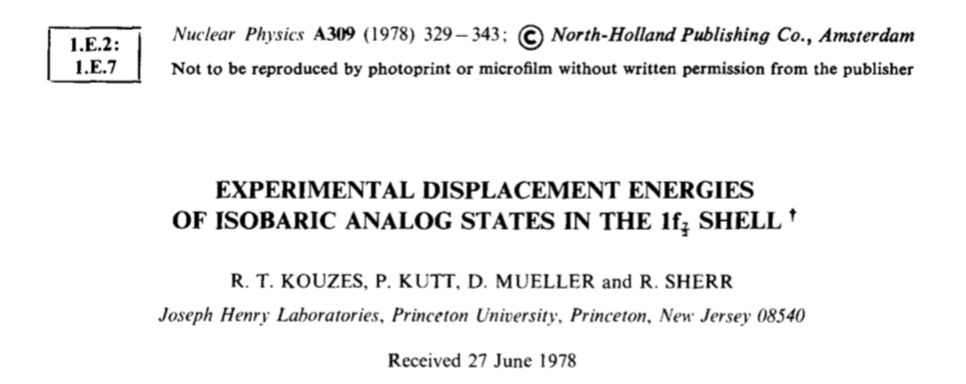 A.L. Williams PRC43 766 (1991)
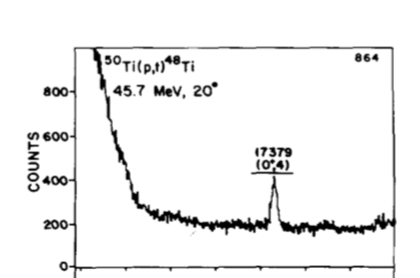 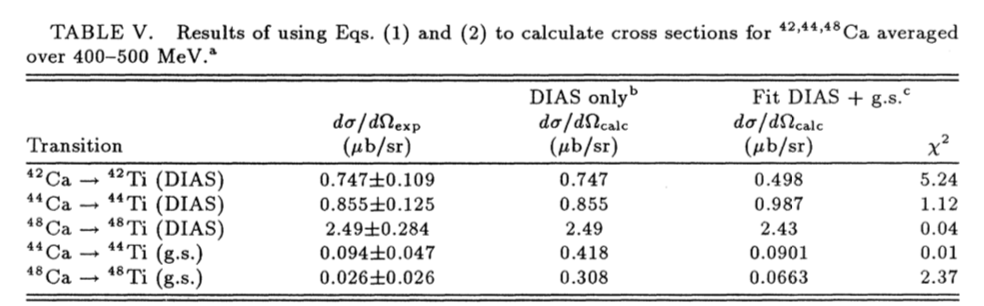 How to populate the DIAS - 2g
Laboratori Nazionali di Legnaro (INFN) 
SPES Cyclotron  40-70 MeV - 200 μA of protons
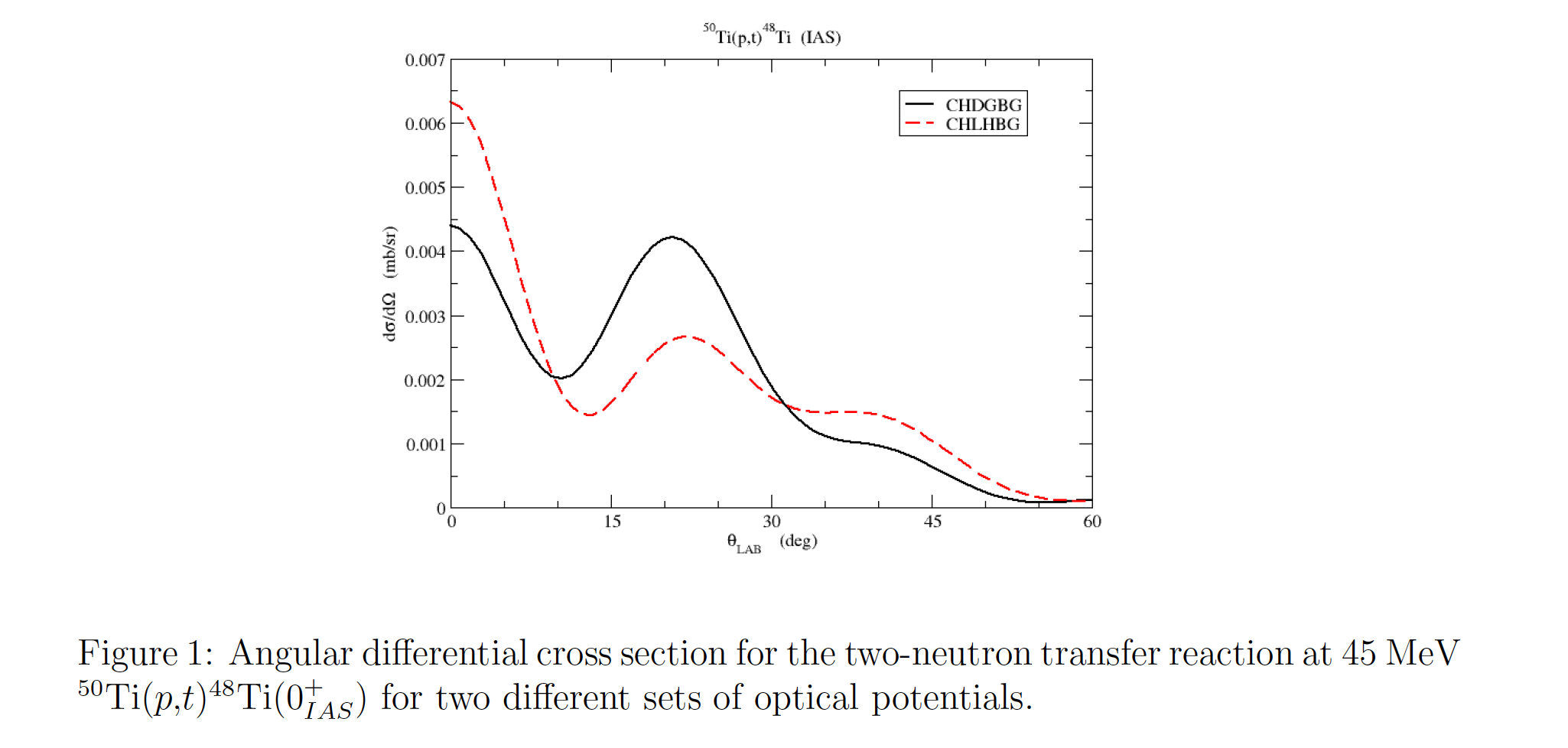 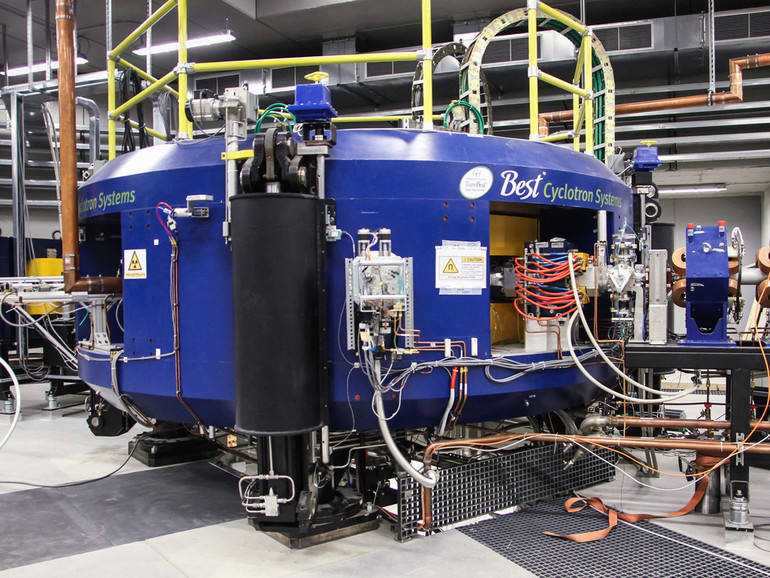 ~200 nb
50Ti(p,t)48Ti Q = -10.6 MeV
Fast scintillators simulations
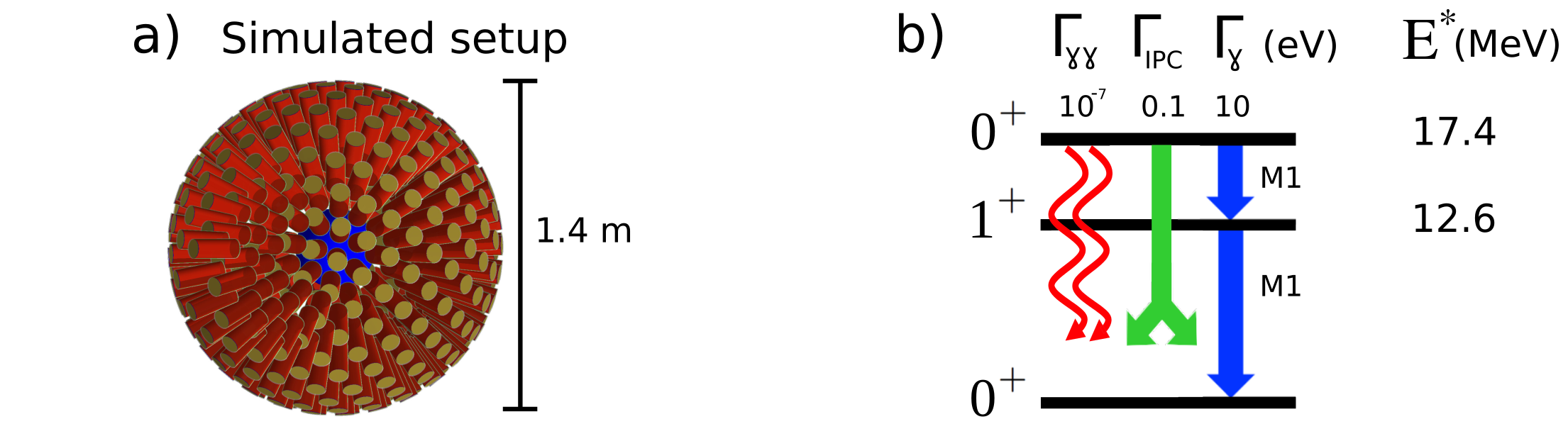 Define setup & data processing
  → Maximise the 2ɣ detection efficiency

     Analysis of simulation outputs
           → Isolate the M1M1 2ɣ decays,
        identifying the competing processes
Step 1
Step 2
SETUP REQUIREMENTS:
 Good efficiency
  Small BR → little statistics expected
 Good time resolution
  Distinguish 2ɣ from competing processes
302 3.5”x8” cylindrical LaBr3 in spherical configuration
ΔT = 880 ps
Detector face is 50 cm from target  
   
Reaction chamber: radius 17cm, 2mm thick
Master thesis: D. Stramaccioni
Large experimental challenges!
Laboratori Nazionali di Legnaro (INFN) SPES Cyclotron  40-70 MeV – up to 200 μA of protons
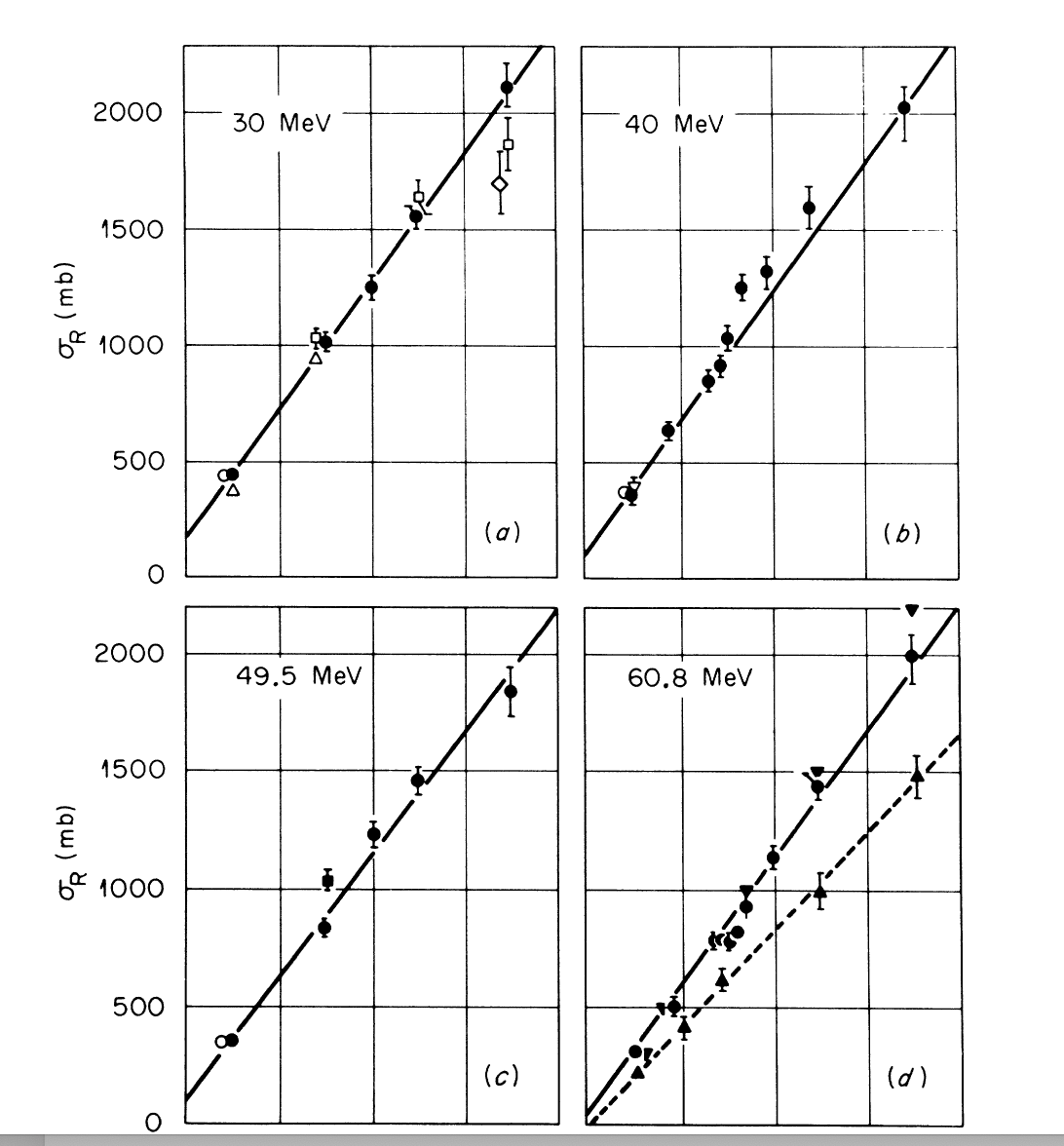 Total XS = 900 mb
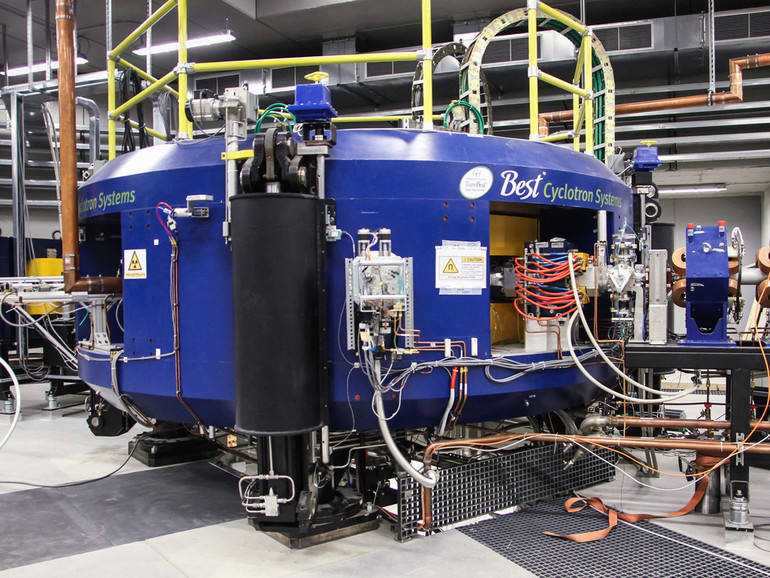 XS (DIAS/ALL) ~ 10-7
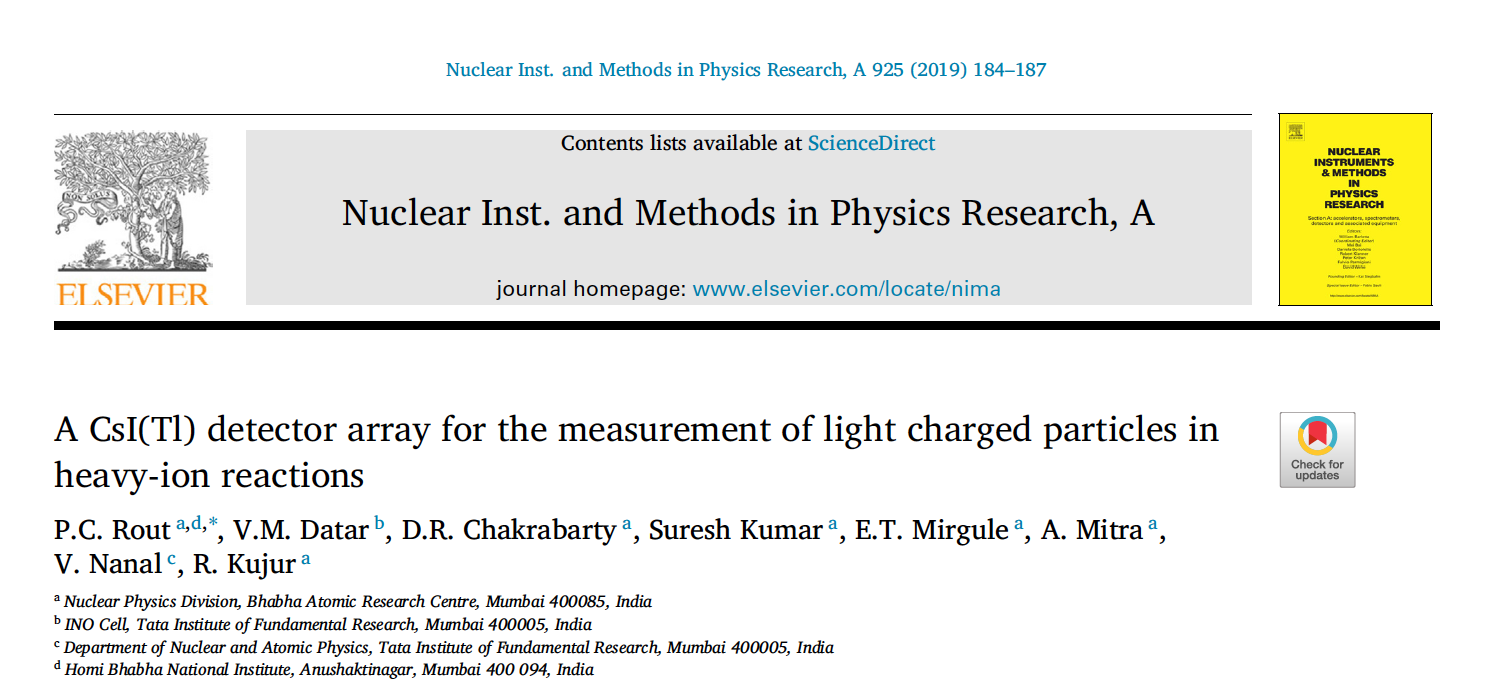 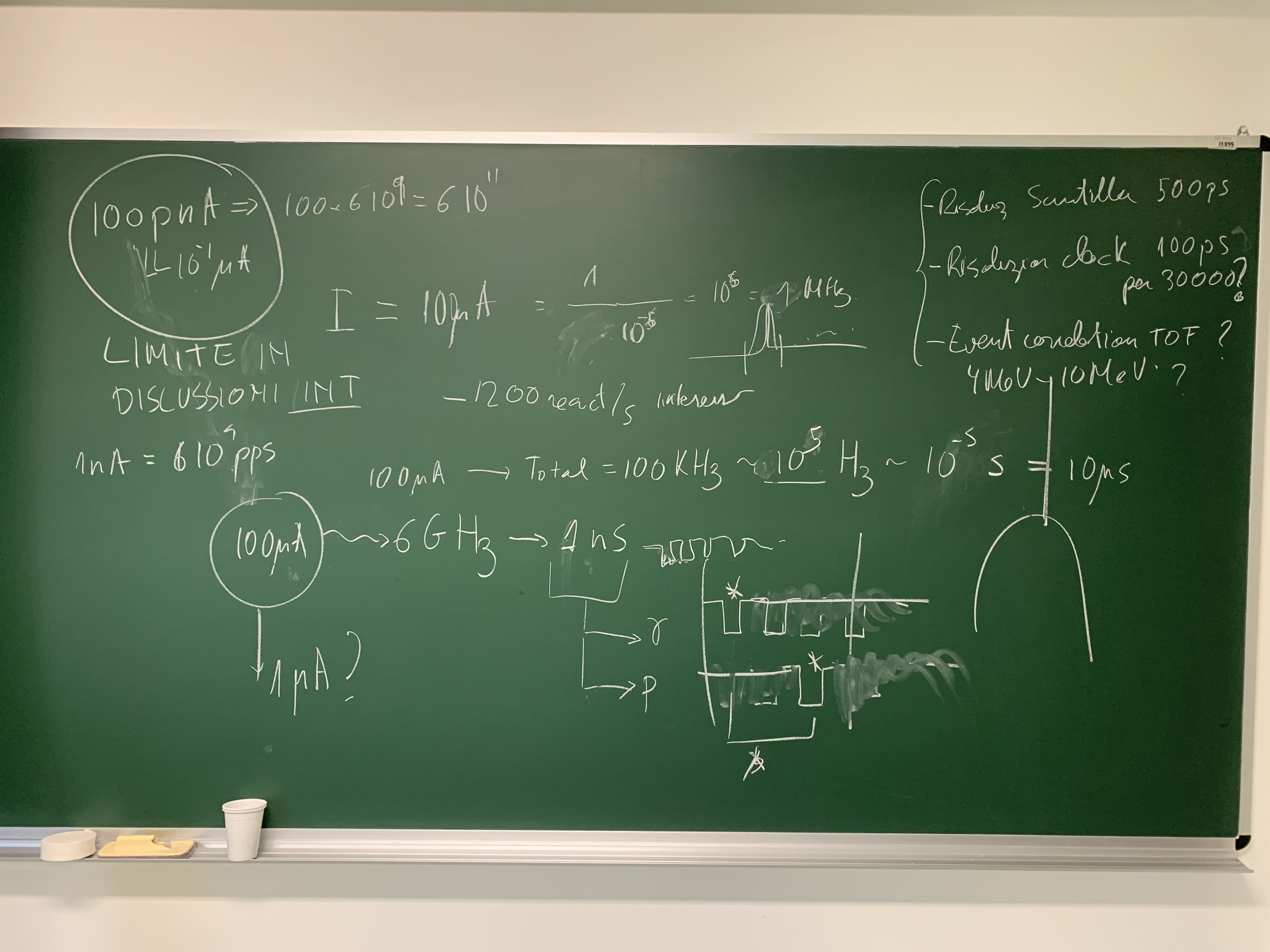 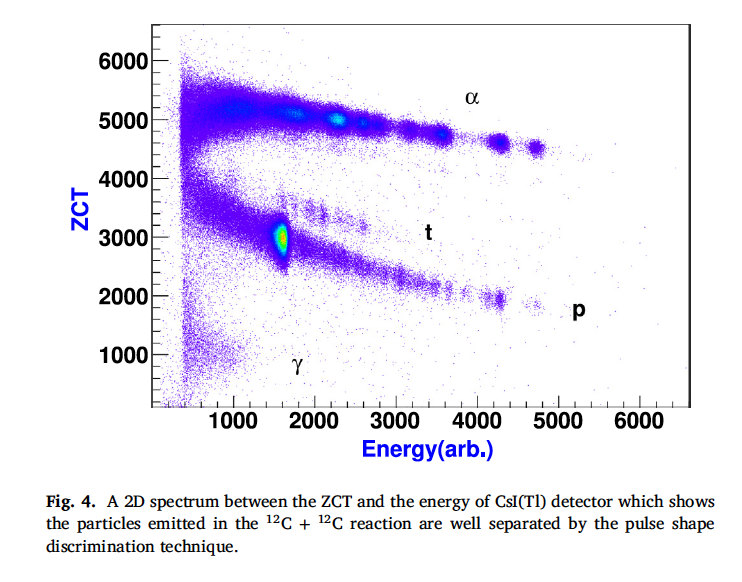 CsI detectors for trition identification
Clock resolution 100 ps for more than 30000 channels!!
END